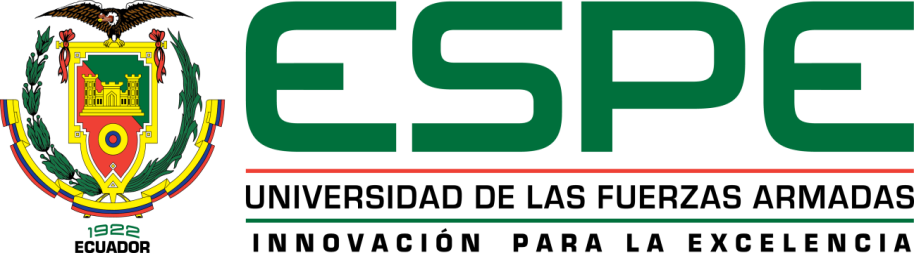 PROGRAMA DE MAESTRIA EN EVALUACIÓN Y AUDITORÍA DE SISTEMAS TECNOLÓGICOS
“Auditoría Informática basada en riesgos del Core Bancario de una Institución Financiera de acuerdo al plan anual 2014 de Auditoría Interna”
Tesis previa a la obtención del título de Magister en Evaluación y Auditoría de Sistemas Tecnológicos.
MAESTRANTES:Andrea Johanna Arciniega VeraVerónica Isabel Ludeña González 
TUTOR DE TESIS:Ing. Fernando Garrido MSc.
CAPITULO I: INTRODUCCIÓN
Antecedentes
Actualmente la tecnología es parte fundamental para el desarrollo de una empresa sobre todo en la Banca donde día a día se está innovando con la finalidad de proporcionar a sus clientes productos y servicios de calidad, de forma más rápida y eficaz, además de cumplir con las normas que lo rigen y con la sociedad, por tal motivo, es importante que se realice un adecuado control interno que permita asegurar la consecución de los objetivos de la institución, apoyando de esta manera al cumplimiento de los procesos de Auditoría de una forma más segura y eficiente que permitan contribuir de la misma manera a la toma de decisiones, mejorar la eficiencia operacional y administrativa a través del adecuado desempeño de los sistemas de información que brinden confiabilidad y alto nivel de seguridad.
Justificación e Importancia
La Superintendencia de Bancos y Seguros en su evaluación a la institución Financiera en el año 2013, recomendó que se realice una evaluación tecnológica de los aplicativos más críticos del Core Bancario, cuya criticidad debe ser evaluada en base a criterios cuantitativos, cualitativos y un análisis de riesgos. 

     Por tal motivo, la institución Financiera incluyó en su plan anual de auditoría 2014 realizar una Auditoría Informática a los aplicativos más críticos del Core Bancario.
Planteamiento del problema
La Institución Financiera a auditar es una empresa que presta sus productos y servicios hace más de 45 años en el país, posee varias agencias remotas alrededor de todo el país y tiene como compromiso satisfacer las necesidades financieras a través de una adecuada gestión del recurso humano y la tecnología, es por ello que cada día se crean nuevas soluciones tecnológicas para solventar las nuevas necesidades del medio, con la finalidad de proporcionar a sus clientes la disponibilidad, confianza, integridad y seguridad necesaria. 

Uno de sus objetivos principales es mantener el correcto funcionamiento de sus aplicativos y una adecuada implementación de los procesos de negocio, debido a que los continuos cambios requeridos para cumplir con las normativas de los organismos de control y a la continua innovación tecnológica, hace que los mismos se vuelvan obsoletos, disparándose así una cantidad de requerimientos e incidencias en los mismos, debido a la falta de alineación entre los sistemas y los procesos de negocio actuales.
Planteamiento del problema
La Institución ha ido implementando buenas prácticas para la gestión de servicios de TI, como es la implementación de una mesa de servicios para la gestión de incidentes, cambios y problemas a nivel de software y hardware, lo que ha hecho sin duda que los productos y servicios de TI funcionen de manera más adecuada, permitiendo medir la calidad de servicio que se está prestando a los usuarios y clientes de la institución, medición que está reflejando gran cantidad de incidencias y solicitudes de cambios en algunos de los aplicativos que conforman el Core Bancario de la institución, en base a ello es que el Área de Auditoría de la institución Financiera y de los Organismos de control han visto la necesidad de realizar una evaluación técnica informática, que permita detectar cuáles de los aplicativos del Core Bancario que de acuerdo a su intervención en los procesos de mayor criticidad en la institución y en base a lo que reflejan las estadísticas que proporciona la mesa de servicios actualmente implementada, todo con la finalidad de emitir recomendaciones que permitan a la institución mejorar la calidad de servicios tecnológicos que aporten a la eficiencia administrativa y operacional de la institución y apoyen al cumplimiento de objetivos de la misma.
Formulación del problema
¿Qué procesos de Negocio y de TI se pueden mejorar y cómo?

¿De qué manera aportan las normas, marcos de referencia y mejores prácticas en el proceso de auditoría a los aplicativos del presente proyecto de Tesis?

¿Se está llevando un adecuado análisis de riesgos en los procesos de negocio relacionados con los aplicativos a evaluar?
Objetivo General
Realizar una Auditoría Informática basada en Riesgos del Core Bancario que permita disminuir las vulnerabilidades en las aplicaciones de software que apoyan las operaciones del negocio, alineados al mapa de procesos en la institución financiera.
Objetivos Específicos
Cumplir con la recomendación realizada por la superintendencia de bancos y seguros en el año 2013. 

Determinar los aplicativos que se encuentran en nivel de riesgo alto y medio.

Evaluar las aplicaciones de software que apoyan a las operaciones del negocio.

Evaluar los procesos que apoyan a las operaciones del negocio en base a las incidencias encontradas.

Generar recomendaciones que permitan mejorar las aplicaciones de software que apoya a las operaciones del negocio.

Elaborar un informe de auditoría informática que contenga todos los hallazgos encontrados y sus correspondientes recomendaciones.
Alcance
Se Auditará las aplicaciones de software que apoyan a las operaciones de negocio y que se encuentran en el nivel alto y medio Alto de criticidad de acuerdo al análisis de riesgo realizado.
Impacto
Cumplimiento a la observación de la entidad reguladora y Mejoramiento de procesos del negocio a nivel sistema.
Beneficiarios
La Institución Financiera auditada.
CAPITULO II:FUNDAMENTACIÓN TEÓRICA
Marco Teórico
“Las  auditorías  tienen  como  objetivos  generales  validar  el  cumplimiento  de  políticas  y Procedimientos; velar por la observancia de disposiciones legales; comprobar que se cumplan las disposiciones  del  catálogo  único  de Cuentas;  analizar   que  las  actividades  que  se  ejecutan permitan  el  desarrollo  adecuado  de  los  procesos,  validar  que  los  controles  importantes funcionen  y  por  lo  tanto  mitiguen  los  riesgos  existentes,  comprobar  que   la  información financiera y operativa sea precisa, confiable y oportuna;  además se analiza  la matriz de riesgos de cada subproceso verificando la inclusión de  los riesgos más importantes detectados en los informes,  también se analiza el cumplimiento de planes operativos, objetivos estratégicos y de las metas presupuestadas. ”  (Batallas Aguilar, 2013)
Marco Teórico
El Core bancario como definición es la automatización integral a través de un software de los procesos y actividades más importantes de una entidad financiera, detallando entre dichos procesos a los más importantes a continuación:
Clientes
Captaciones a la vista
Captaciones a plazo
Crédito
Cartera
Contabilidad
Presupuesto
Activos fijos
Banca Electrónica, entre otros.
Antecedentes del Estado del Arte
La necesidad de la evaluación del Core Bancario de la institución se debe entre otros motivos a los continuos cambios y mantenimientos que se le debe realizar al sistema por los siguientes factores:
Aumento de los requisitos regulatorios emitidos por los organismos de control
Aumento de la competencia
Aumento de demandas de clientes
Mejoramiento de los procesos internos
Marco Conceptual
Auditoría de TI, “Es un proceso, el cual se orienta a la verificación y aseguramiento de la eficacia y de la eficiencia de las políticas y procedimientos establecidos para la implantación y uso adecuado de las Tecnologías de la Información. El examen que conforma una Auditoría TI abarca una serie de controles, verificaciones y juicios que concluyen en un conjunto de recomendaciones y un Plan de Acción. Es la elaboración de este Plan de Acción lo que diferencia a la Auditoría TI de lo que sería una auditoría tradicional.” (3digits, 2014)
Marco Conceptual
COBIT 5 “provee un marco de trabajo integral que ayuda a las empresas a alcanzar sus objetivos para el gobierno y la gestión de las TI corporativas.  Dicho de una manera sencilla, ayuda a las empresas a crear valor óptimo desde TI manteniendo el equilibrio entre la generación de beneficios y la optimización de los niveles de riesgo y el uso de recursos.  COBIT 5 permite a las TI ser gobernadas y gestionadas de un modelo holístico para toda la empresa, abarcando al negocio completo de principio a fin y las áreas funcionales de responsabilidad de TI, considerando los intereses relacionados con TI de las partes interesadas internas y externas.  COBIT es genérico y útil para empresas de todos los tamaños, tanto comerciales, como sin ánimo de lucro o del sector público.” (ISACA, 2012).
Marco Conceptual
Fuente: (ISACA, 2012)
Marco Conceptual
Fuente: (ISACA, 2012)
Marco Conceptual
ITIL, “esta metodología es la aproximación más globalmente aceptada para la gestión de servicios de TI en todo el mundo, ya que es una recopilación de las mejores prácticas tanto del sector público como del sector privado. Estas buenas prácticas se dan en base a toda la experiencia adquirida con el tiempo y proveen un conjunto completo de prácticas que abarca no sólo los procesos y requerimientos técnicos y operacionales, sino que se relaciona con la gestión estratégica, la gestión de operaciones y la gestión financiera de una organización moderna.” (3digits, 2014)
Marco Conceptual
Fuente: (3digits, 2014)
Marco Conceptual
Fuente: (3digits, 2014)
Marco Conceptual
Auditoría Basada en Riesgos, para la elaboración de una auditoría basada en riesgo se pueden considerar los siguientes criterios para evaluar la criticidad de un proceso:
“Procesos críticos de relevancia según tamaño del impacto de riesgo (Dueños de procesos o Gerencia de Riesgos). 
Antigüedad de última auditoría.
Proceso no auditado según cadena de valor y nuevo enfoque.
Sugeridas por dueños de procesos o por Alta Dirección. 
Criticidad: Carencia de controles, alta rotación de personal.
Cambio de funciones, procedimientos, eventos recientes, denuncias, etc.
Exposición a eventos externos e internos de la organización. 
Criterio propio de auditores (resultados de CSA, importancia de resultados de recomendaciones)”. (Centro de Estudios Monetarios Latinoamericanos)
Marco Conceptual
Fuente: (Centro de Estudios Monetarios Latinoamericanos)
CAPÍTULO III:MEMORIA TÉCNICA METODOLÓGICA
Metodología de Investigación
Planeación 
Conocimiento del entorno auditar.
Evaluación de riesgos.
Objetivos y alcance de la Auditoría.

Trabajo de Campo 
Análisis de datos. Entrevistas.
Documentación de hallazgos.
Cumplimiento de los objetivos previamente fijados.
Metodología de Investigación
Detección de Problemas 
Analizar hallazgos. Validación de estos. 
Medición de su importancia.
Desarrollo de Soluciones 
Evaluar en conjunto con auditado las mejores soluciones para los problemas.  
Validar estos planes de acción.

Reporte de Auditoría 
Redacción del informe final.
Entrega del informe a la unidad de auditoría interna de la institución financiera.
Planeación: Conocimiento del Entorno a Auditar.
Lista de Aplicativos:
Planeación: Conocimiento del Entorno a Auditar.
Revisión del Mapa de Procesos de la Institución Financiera:
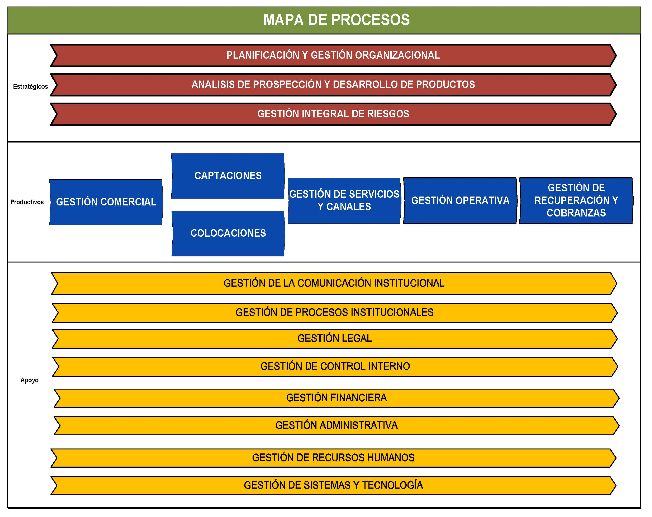 Planeación: Conocimiento del Entorno a Auditar.
Revisión del proceso de Gestión de Requerimientos: 
Revisión de la estructura del Área de Desarrollo
Revisión del proceso de Gestión de requerimientos.
Estructura del Área de Desarrollo
Planeación: Conocimiento del Entorno a Auditar.
Los requerimientos se gestionan de cuatro formas: 
Los incidentes y cambios se realiza la gestión mediante la herramienta Aranda, cuyo proceso es:
Los usuarios registran sus requerimientos de incidencias y cambios mediante la Herramienta Aranda.
La persona que recepta los requerimientos realiza las siguientes tareas:
Anula y notifica al usuario si el caso está mal registrado.
Ingresa los requerimientos validos en la Herramienta Sharepoint.
Clasifica y Asigna los requerimientos en el sharepoint al líder de grupo correspondiente.
El líder de Grupo analiza el requerimiento y asigna al desarrollador. En el caso de cambios elabora un documento del cambio para enviar al usuario y jefe respectivo para la autorización del mismo. En el caso de incidentes da la disposición al desarrollador de la solución a aplicar sea de forma verbal o escrita, dependiendo de la complejidad del caso.
Una vez que el desarrollador implementa la solución procede a pasar al quality control.
Quality control realiza la pruebas y convoca al usuario a pruebas.
El Usuario prueba y da su confirmación y autorización de paso a producción.
Planeación: Conocimiento del Entorno a Auditar.
Los proyectos y mejoramientos se gestionan entre jefaturas: jefe de procesos, jefe de proyectos y jefe de desarrollo, con la autorización de las Gerencias correspondientes. Los cronogramas son publicados en la Herramienta Project Server de la Institución financiera.
Las solicitudes de información mediante correo con el formato respectivo y autorización del jefe correspondientes.
Accesos a la Base de datos, son requeridos mediante formato, estos son solicitados debido a los siguientes factores:
Por excepción del sistema (error del sistema o no posee alguna funcionalidad que permita que no se de la falla).
Por error Humano
Planeación: Evaluación de Riesgos
Selección de los Factores de Riesgo
Intervención en procesos de Negocio Críticos.- En base al mapa de procesos de la institución, se determino que los sistemas intervienen frecuentemente en los procesos productivos considerándose estos como críticos en caso de interrupción de los mismos.
No Evaluación del Aplicativo en los últimos 3 años.- No ha sido evaluado el aplicativo por auditoría interna o externa.
Cantidad de incidencias, cambios, mejoramientos y proyectos actualizados en producción en el periodo de Enero a Junio del 2014.- para determinar los aplicativos que presentan mayor cantidad de incidencias y cambios. 
Método de Evaluación
Obtención de resultados de Factor de Riesgo # 3.
Matriz de Riesgos
Mapa de Riesgos
Planeación: Evaluación de Riesgos
Método de Evaluación
Detalle de Calificación de Impacto y probabilidad de Factores de Riesgo a Evaluarse
Planeación: Evaluación de Riesgos
Método de Evaluación
Obtención de Totales de Impacto, Probabilidad y Valor de Riesgo por Aplicativo
Planeación: Evaluación de Riesgos
Método de Evaluación
Total Valor de Riesgo por Aplicativo Homologado
Tabla 3.5: Matriz de Totales de Pasos a Producción realizados en el periodo de enero a junio del 2014
Fuente: Propia
Planeación: Evaluación de Riesgos
Evaluación del Factor de riesgo # 3 “Cantidad de incidencias, cambios, mejoramientos y proyectos actualizados en producción en el periodo de Enero a Junio del 2014”.

Cuantificación de Requerimientos
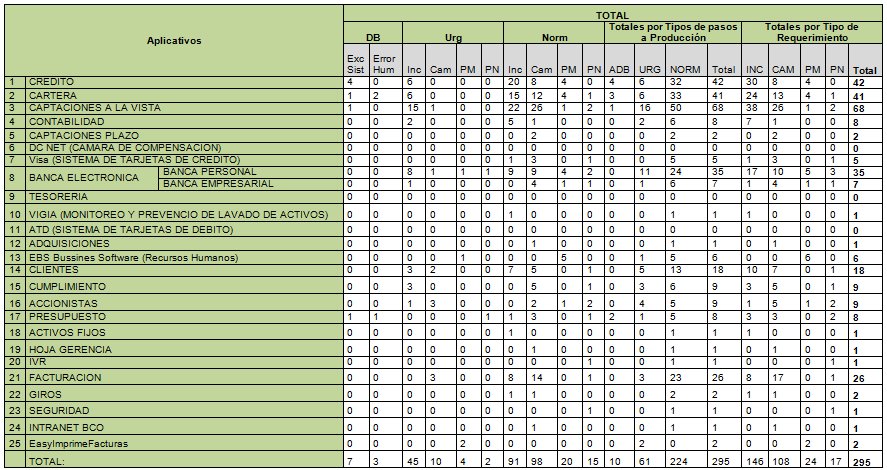 Tabla 3.5: Matriz de Totales de Pasos a Producción realizados en el periodo de enero a junio del 2014
Fuente: Propia
Planeación: Evaluación de Riesgos
Evaluación del Factor de riesgo # 3 “Cantidad de incidencias, cambios, mejoramientos y proyectos actualizados en producción en el periodo de Enero a Junio del 2014”.

Pesos de Importancia por tipo de Requerimiento
Tabla 3.5: Matriz de Totales de Pasos a Producción realizados en el periodo de enero a junio del 2014
Fuente: Propia
Planeación: Evaluación de Riesgos
Evaluación del Factor de riesgo # 3 “Cantidad de incidencias, cambios, mejoramientos y proyectos actualizados en producción en el periodo de Enero a Junio del 2014”.

Para obtener el valor de riesgo de cada aplicativo usaremos el siguiente Criterio:
Valor de Riesgo = Importancia x Cantidad requerimientos

Para homologar los valores de riesgo de acuerdo a la puntuación de riesgo previamente descrita, tomamos en cuenta el siguiente criterio:
Valor Riesgo Máx.Homologado =   Puntaje de Riesgo Máximo = 23,70 = 4,74
                                                                             # De puntajes de riesgo            5
Tabla 3.5: Matriz de Totales de Pasos a Producción realizados en el periodo de enero a junio del 2014
Fuente: Propia
Planeación: Evaluación de Riesgos
Resultado Evaluación del Factor de riesgo # 3.
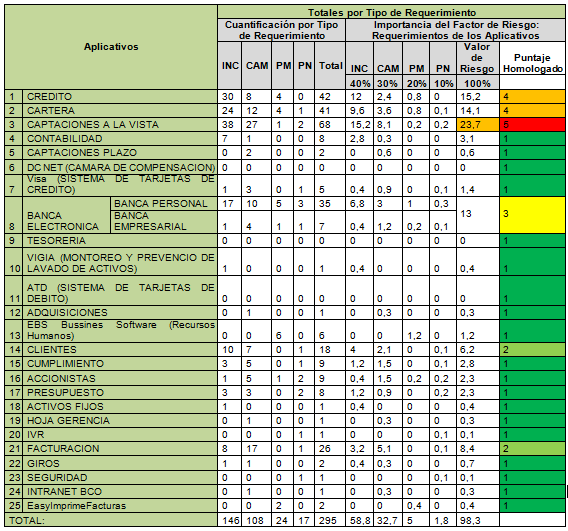 Tabla 3.5: Matriz de Totales de Pasos a Producción realizados en el periodo de enero a junio del 2014
Fuente: Propia
Planeación: Evaluación de Riesgos
MATRIZ DE RIESGOS
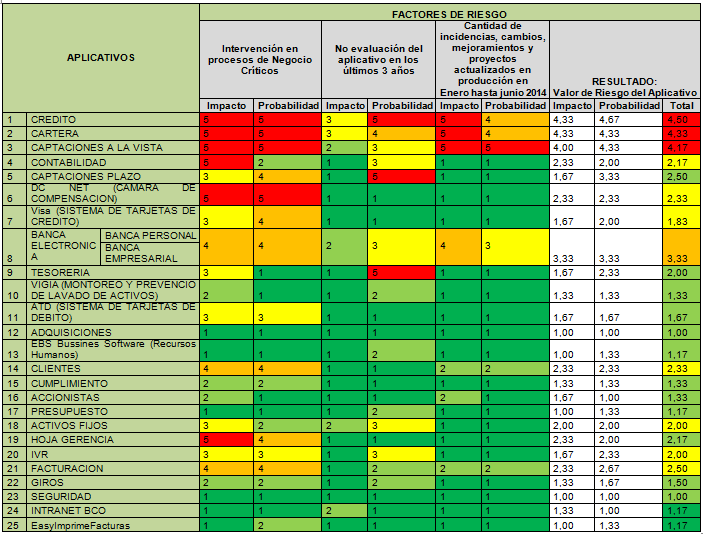 Tabla 3.5: Matriz de Totales de Pasos a Producción realizados en el periodo de enero a junio del 2014
Fuente: Propia
Planeación: Evaluación de Riesgos
Tabla 3.5: Matriz de Totales de Pasos a Producción realizados en el periodo de enero a junio del 2014
Fuente: Propia
Planeación: Objetivos y Alcance de la Auditoría
Aplicativos a Evaluar:
De acuerdo a la evaluación de riesgo obtenida tenemos que los aplicativos que presentan mayor riesgo y que serán evaluados son los de nivel Alto y Medio Alto mencionados a continuación:
Crédito
Cartera
Captaciones vista
Banca Electrónica

Procesos específicos a evaluar de los aplicativos a auditar: 
De cada uno de estos aplicativos se analizará a detalle los requerimientos reportados y actualizados en producción de enero a junio del 2014, para obtener que procesos han presentado mayor problema y así determinar el alcance de la auditoría a realizar.
A continuación se muestra el total de la clasificación realizada por proceso del análisis de los requerimientos realizado, de los aplicativos con mayor riesgo obtenidos de la evaluación de riesgos:
Tabla 3.5: Matriz de Totales de Pasos a Producción realizados en el periodo de enero a junio del 2014
Fuente: Propia
Planeación: Objetivos y Alcance de la Auditoría
Procesos específicos a evaluar de los aplicativos a auditar
Totales de requerimiento por proceso de los Aplicativos de Crédito y Cartera :
Tabla 3.5: Matriz de Totales de Pasos a Producción realizados en el periodo de enero a junio del 2014
Fuente: Propia
Planeación: Objetivos y Alcance de la Auditoría
Procesos específicos a evaluar de los aplicativos a auditar
Totales de requerimiento por proceso de los Aplicativos Captaciones vista y Banca Electrónica :
Tabla 3.5: Matriz de Totales de Pasos a Producción realizados en el periodo de enero a junio del 2014
Fuente: Propia
Planeación: Objetivos y Alcance de la Auditoría
Alcance de la Auditoría.-

Se Auditará los procesos que presentan más de 1 un número de requerimientos e incidencias en el periodo de enero a junio del 2014 de las aplicaciones de software que apoyan a las operaciones de negocio y que se encuentran en el nivel alto y medio Alto de criticidad de acuerdo a un análisis de riesgo realizado.
Tabla 3.5: Matriz de Totales de Pasos a Producción realizados en el periodo de enero a junio del 2014
Fuente: Propia
Planeación: Objetivos y Alcance de la Auditoría
Programas de Trabajo.- Se elaboraron 2 programas de trabajo, cuyo formato es el siguiente:
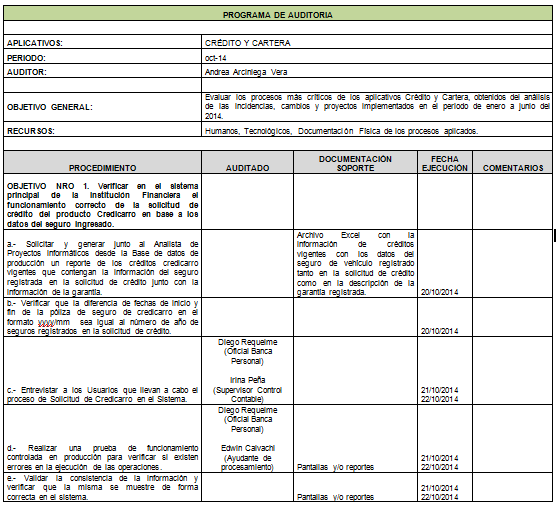 Tabla 3.5: Matriz de Totales de Pasos a Producción realizados en el periodo de enero a junio del 2014
Fuente: Propia
Trabajo de Campo: Análisis de datos. Entrevistas
Ejecución del Programa de Trabajo.-
Revisión de los flujos de los procesos de los aplicativos a auditar.
Ejecución del Programa de Trabajo Auditor I: Programa de Trabajo de Auditoría de los Aplicativos Crédito y Cartera.
Ejecución del Programa de Trabajo Auditor II: Programa de Trabajo de Auditoría de los Aplicativos Captaciones vista y Banca Electrónica.
Tabla 3.5: Matriz de Totales de Pasos a Producción realizados en el periodo de enero a junio del 2014
Fuente: Propia
Trabajo de Campo: Análisis de datos. Entrevistas
Ejecución del Programa de Trabajo.- Las revisiones y pruebas controladas fueron documentadas por cada objetivo del programa de trabajo en el siguiente formato:
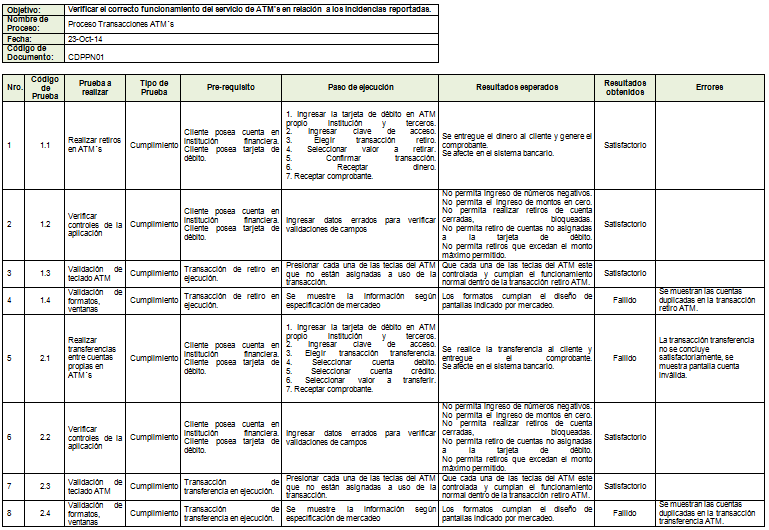 Tabla 3.5: Matriz de Totales de Pasos a Producción realizados en el periodo de enero a junio del 2014
Fuente: Propia
Trabajo de Campo: Análisis de datos. Entrevistas
Ejecución del Programa de Trabajo.-
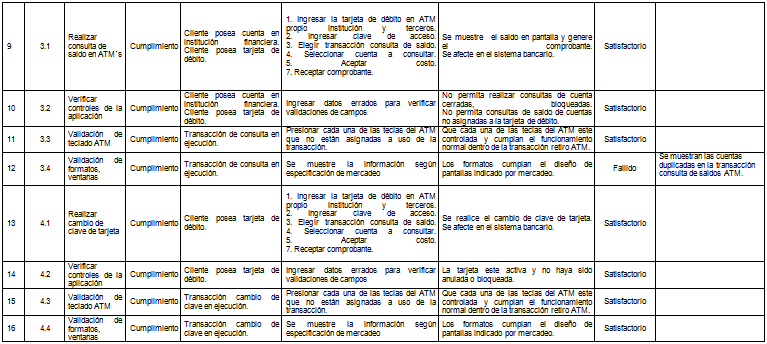 Tabla 3.5: Matriz de Totales de Pasos a Producción realizados en el periodo de enero a junio del 2014
Fuente: Propia
Detección de problemas: Documentación de Hallazgos
A continuación se visualiza el formato Utilizado para documentar los Hallazgos:
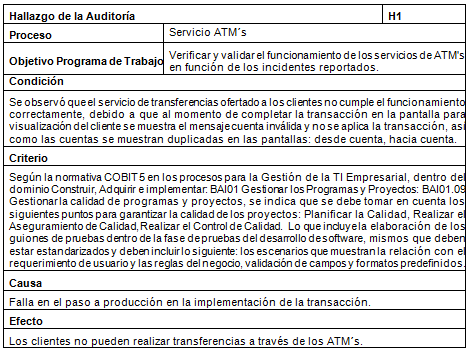 CAPÍTULO IV:RESULTADOS
Tabla 3.5: Matriz de Totales de Pasos a Producción realizados en el periodo de enero a junio del 2014
Fuente: Propia
Reporte de Auditoría: Informe Final
Informe final de Auditoría Auditor I.- REVISIÓN DE APLICATIVOS DEL SISTEMA PRINCIPAL DEL BANCO (CRÉDITO Y CARTERA). 

Informe final de Auditoría Auditor II.- REVISIÓN DE APLICATIVOS DEL SISTEMA PRINCIPAL DEL BANCO (CAPTACIONES VISTA, SERVICIOS DE ATM’S Y BANCA ELECTRÓNICA)
CONCLUSIONES Y RECOMENDACIONES
Conclusiones
Se cumplió el objetivo general del presente proyecto al realizar una auditoría basada en riesgos que permitió contribuir a disminuir las vulnerabilidades en las aplicaciones de software que apoyan las operaciones del negocio.

Las vulnerabilidades encontradas conllevan el uso innecesario de recursos, tales como: tiempo, recurso humano y económico. 

En base al análisis de riesgo realizado se pudo determinar los aplicativos que presentan los  niveles de criticidad mas altos, tomando como criterio principal de evaluación el mayor número de requerimientos solicitados por parte de los usuarios, la importancia del tipo de proceso de negocio al cual esta apoyando el sistema y el tiempo en que el sistema no ha sido evaluado. 

El desarrollo de la presente auditoría, permitió a los participantes incrementar su conocimiento en base a las diferentes metodologías y buenas prácticas utilizadas en auditorías informáticas.
Recomendaciones
Se recomienda dar seguimiento a las vulnerabilidades encontradas, de acuerdo a los compromisos adquiridos por parte de los dueños de los  procesos.

Para evitar el uso innecesario de recursos, se recomienda realizar una planificación y análisis adecuado para la implementación de requerimientos  de cambio e incidentes. 

De acuerdo al análisis de riesgos realizado, se recomienda: la automatización de procesos manuales, mejoramiento de procesos de negocio y del sistema, recuperación de valores económicos y fidelización de clientes.

Se recomienda a la institución financiera fomentar el uso de las buenas prácticas y metodologías existentes para el desarrollo de proyectos, gestión de incidentes, gestión de problemas y gestión de cambios, como lo son COBIT5 e ITIL.

En la planificación de la auditoría informática es necesario identificar correctamente los elementos que intervienen, de modo que se tenga una visión global y concreta de los objetivos de evaluación del proceso de auditoría.
MUCHAS GRACIAS